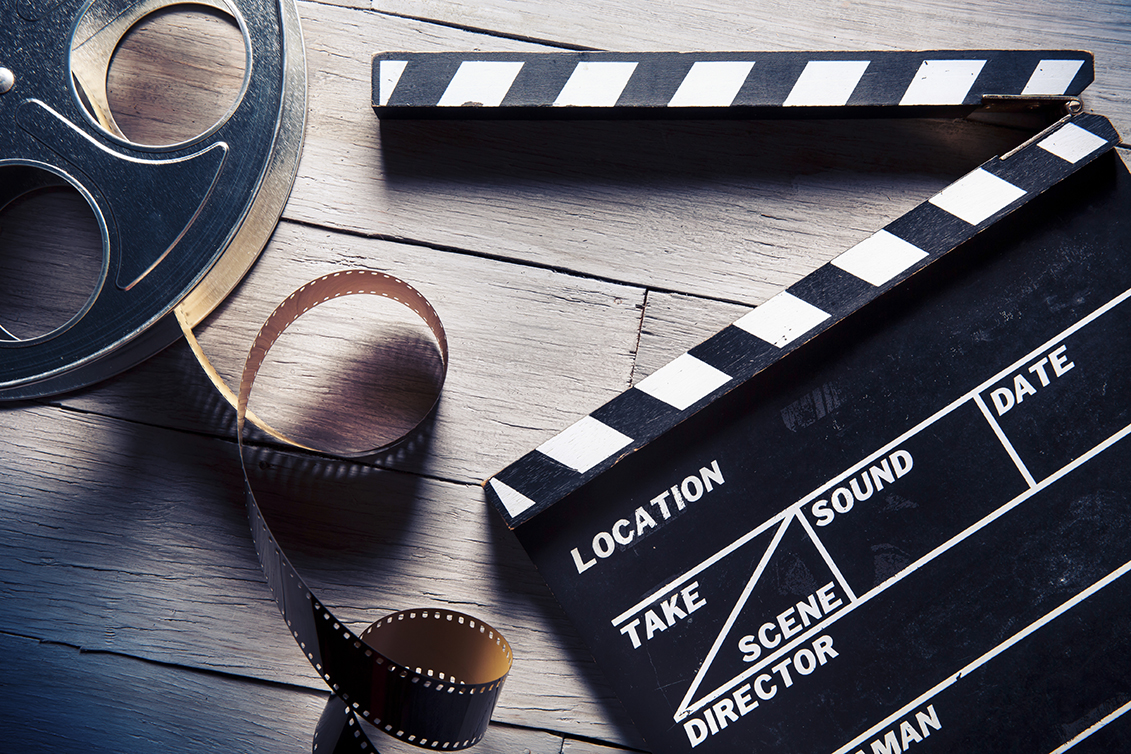 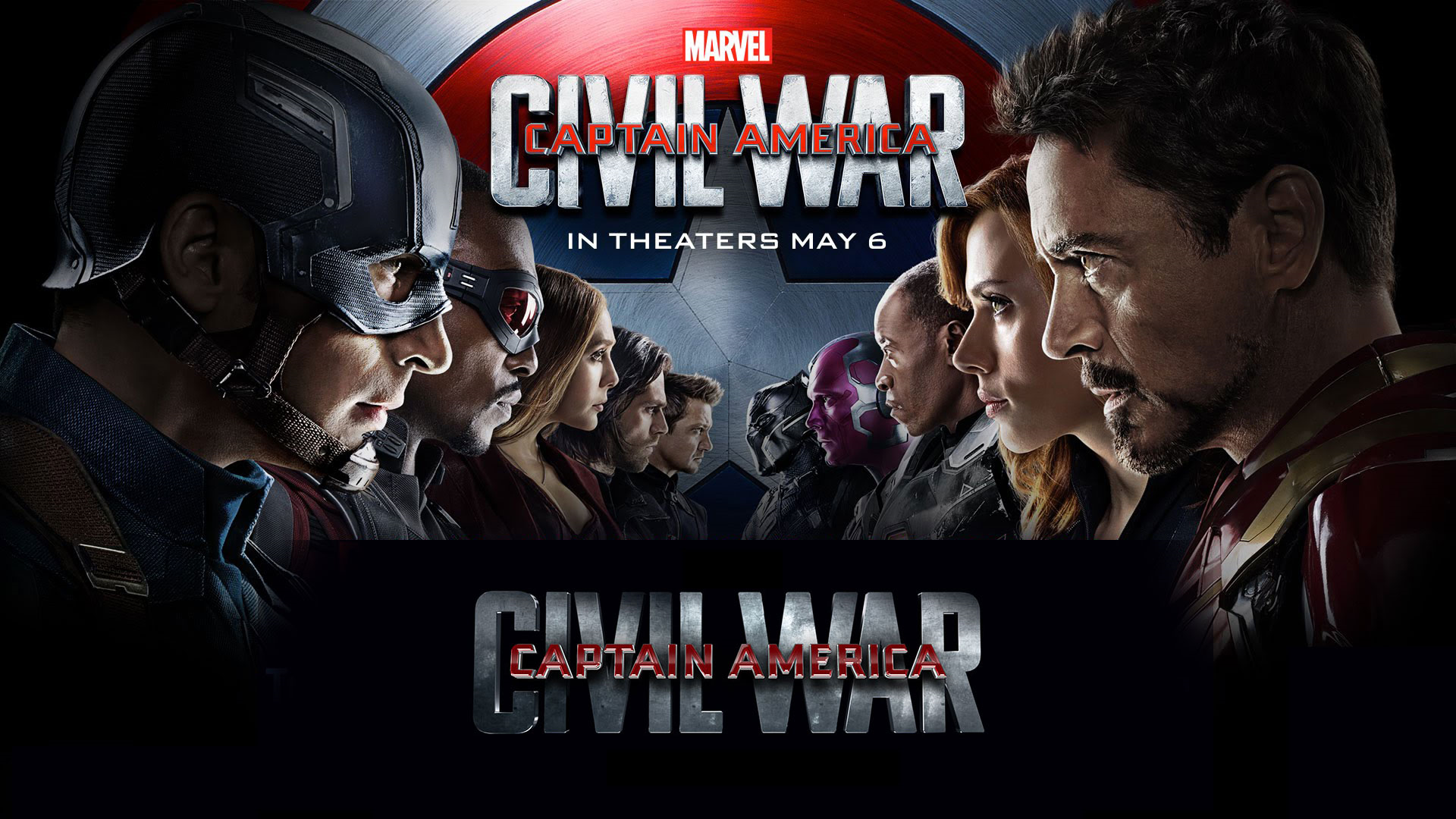 Moving image
a form of entertainment that enacts a story by sound and a sequence of images giving the illusion of continuous movement.
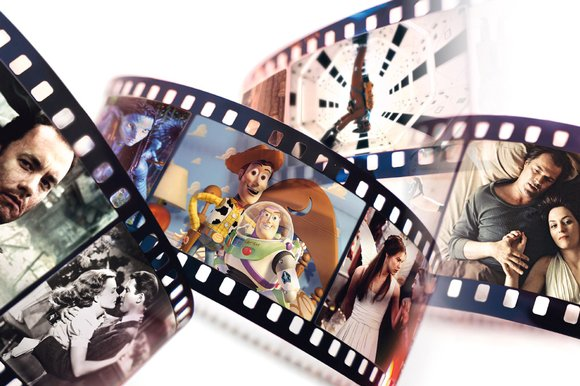 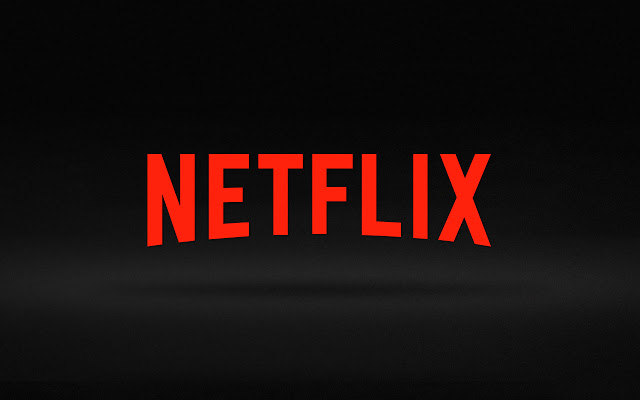 gaming
the playing of games developed to teach something or to help solve a problem, as in a military or business situation. 
the playing of computer or video games.
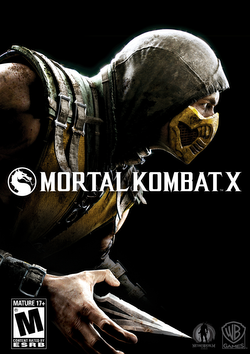 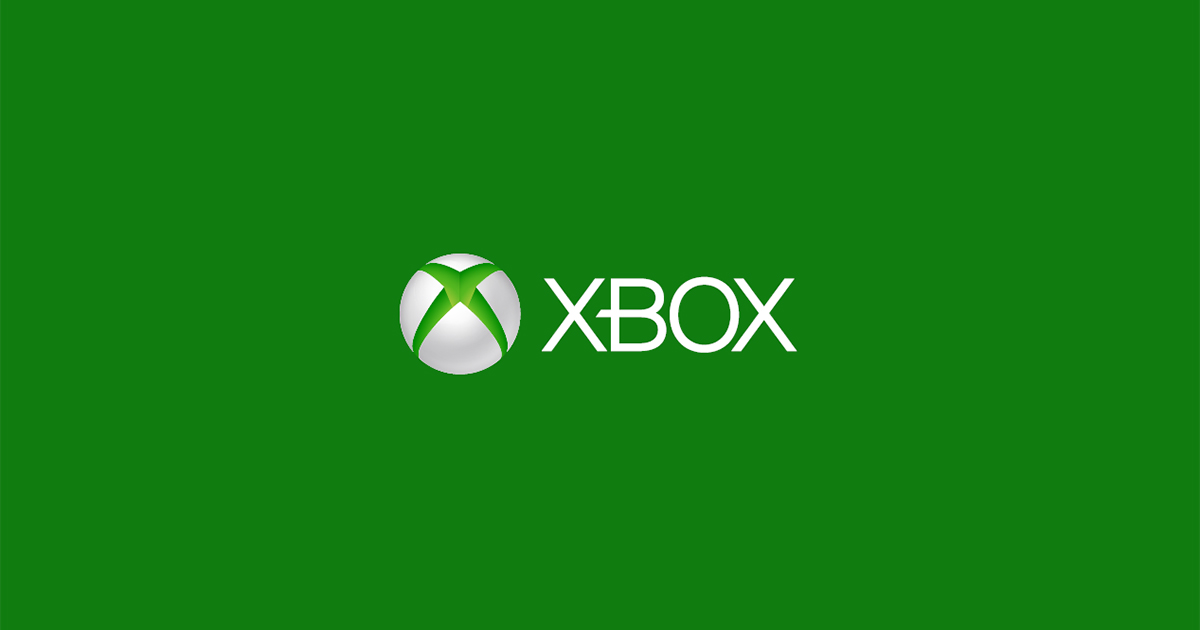 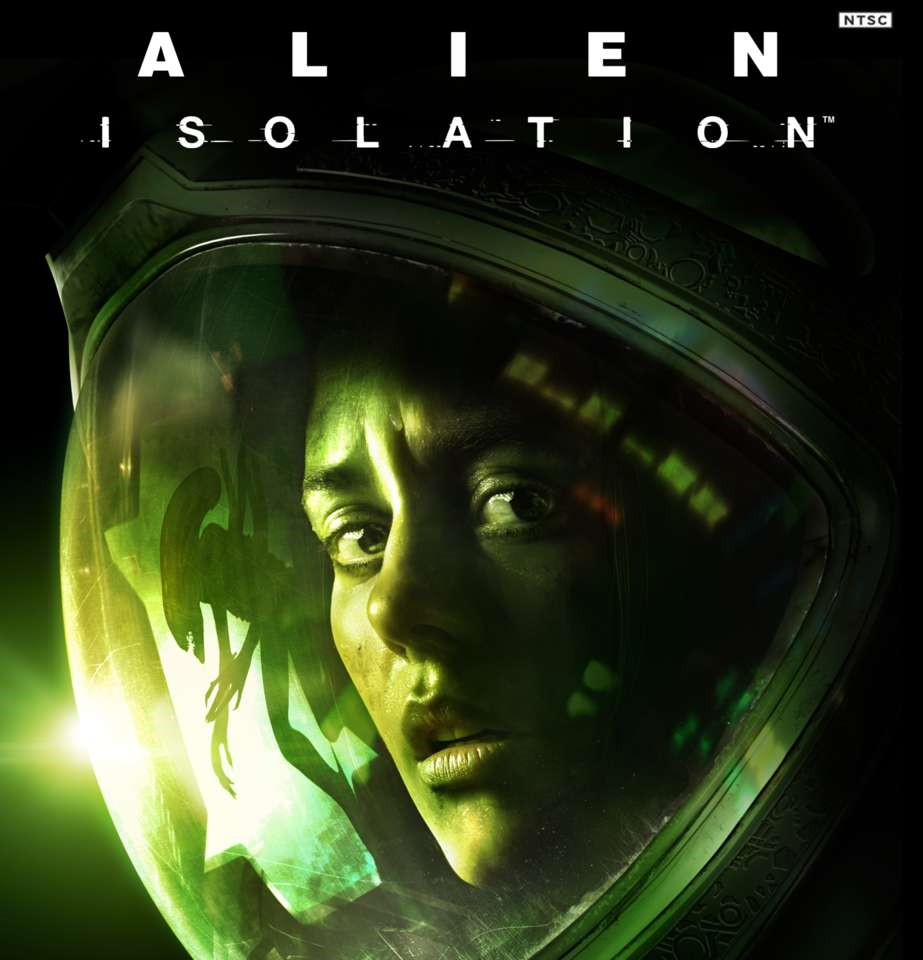 websites
a location connected to the Internet that maintains one or more web pages
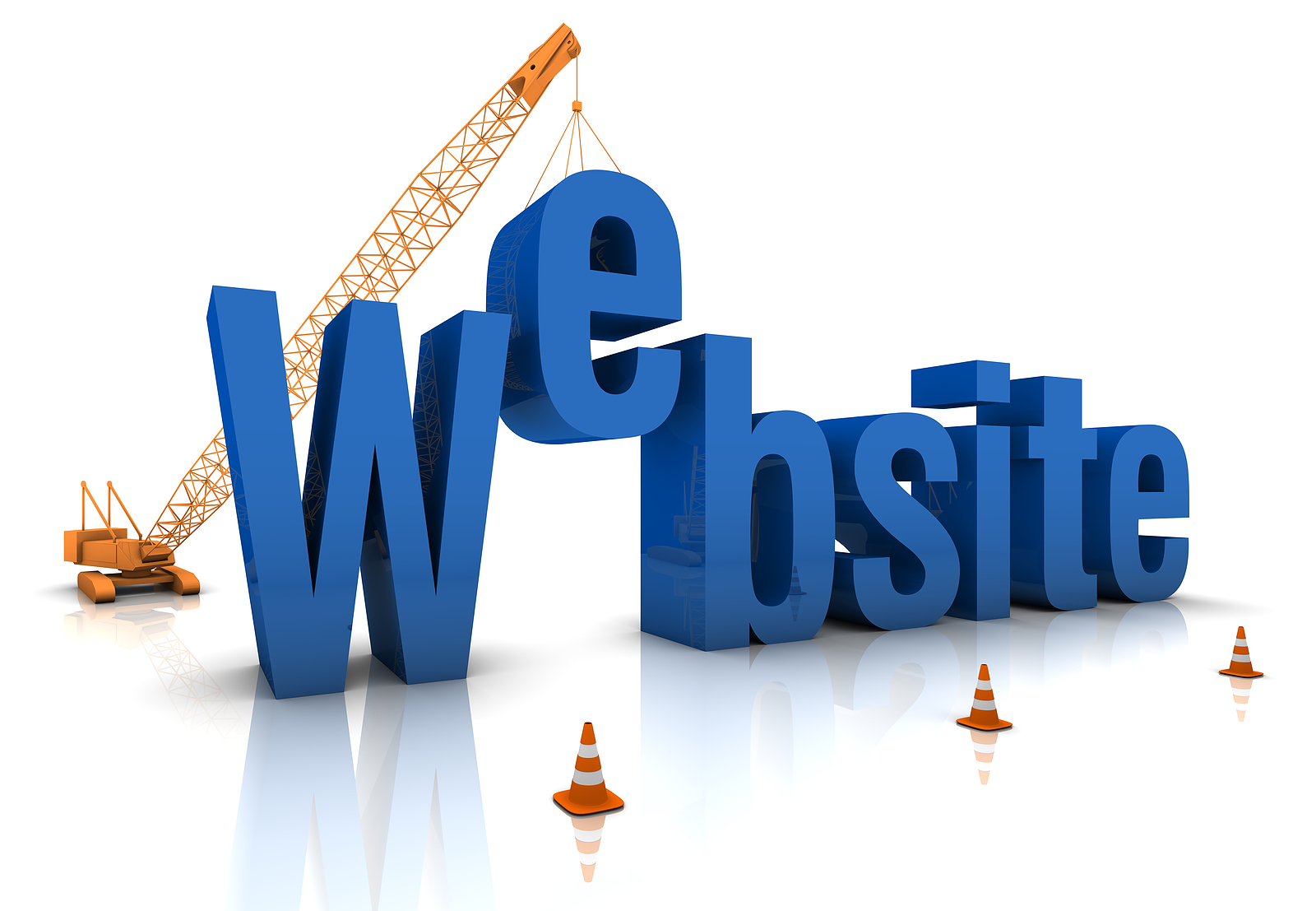 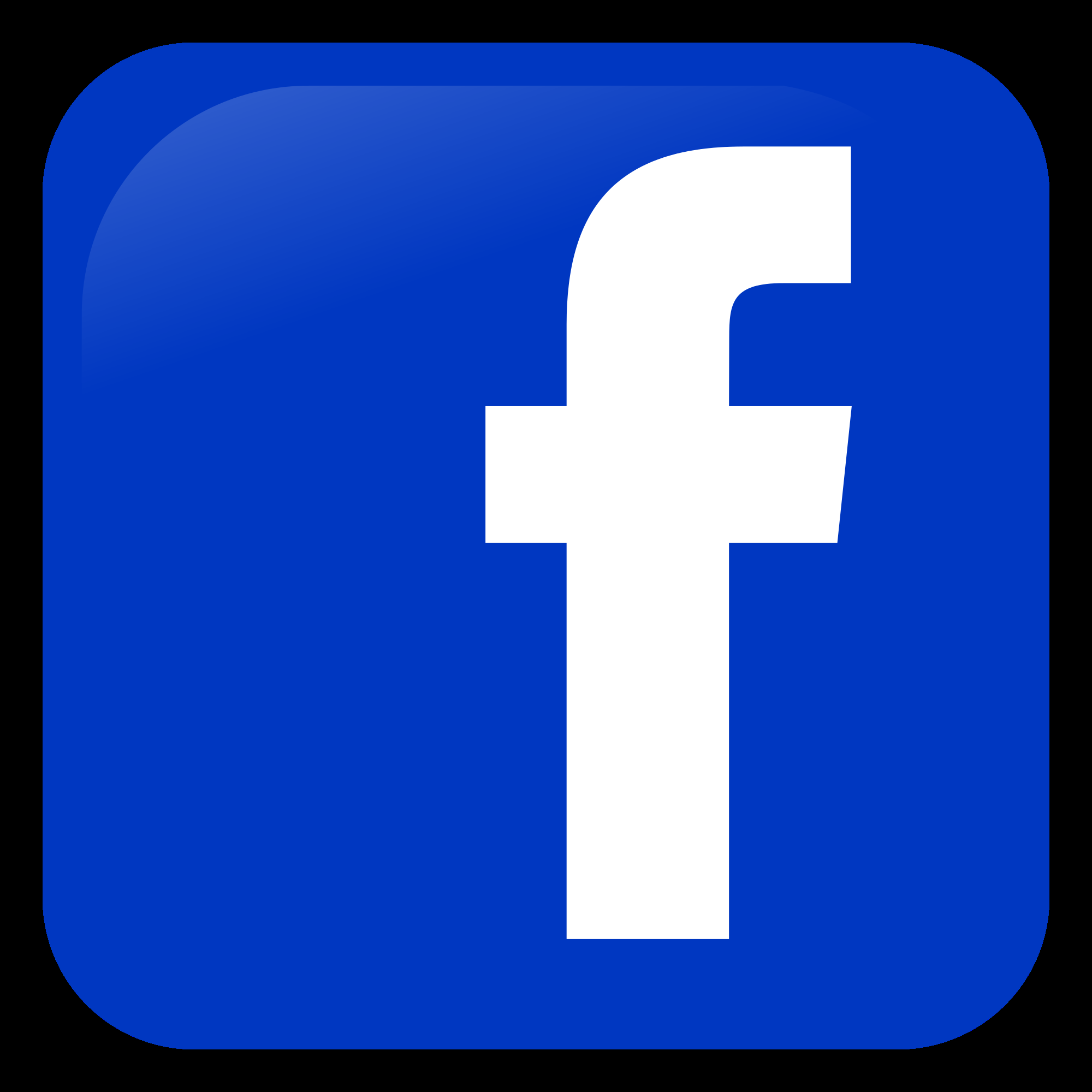 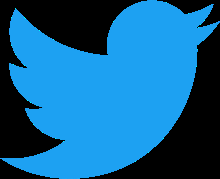 audio
sound, especially when recorded, transmitted, or reproduced
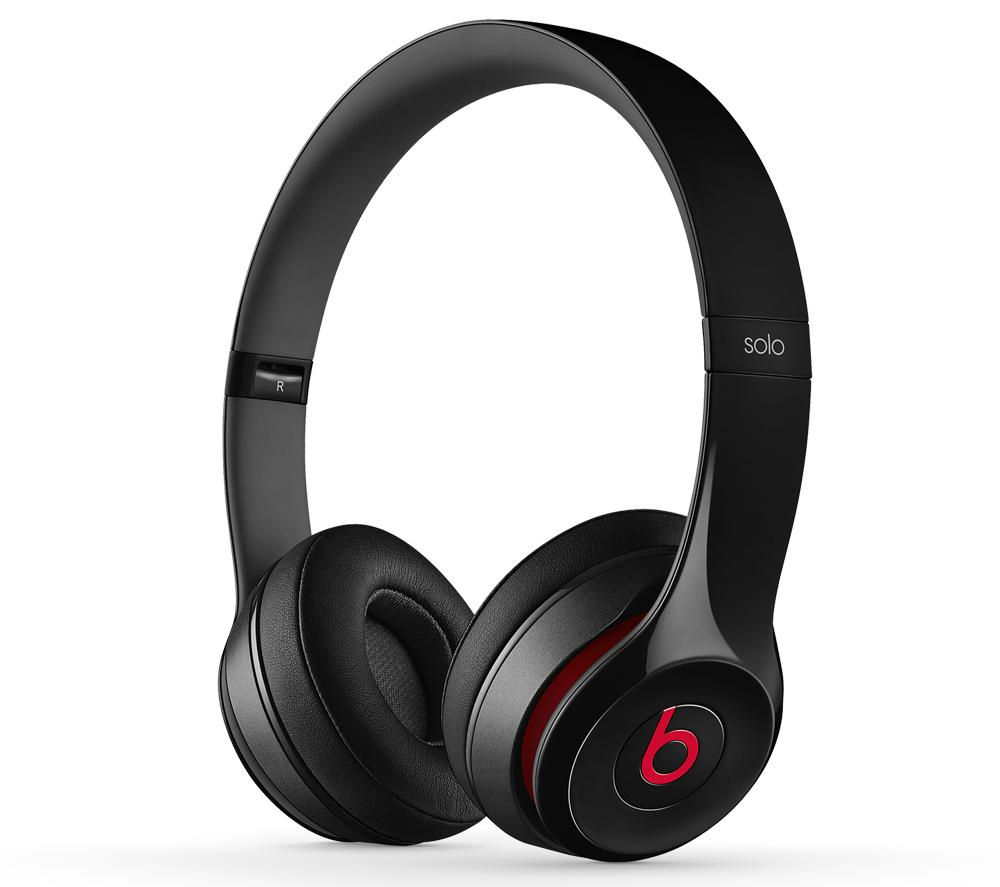 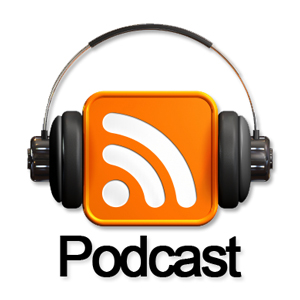 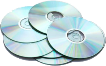 publication
the preparation and issuing of a book, journal, or piece of music for public sale.
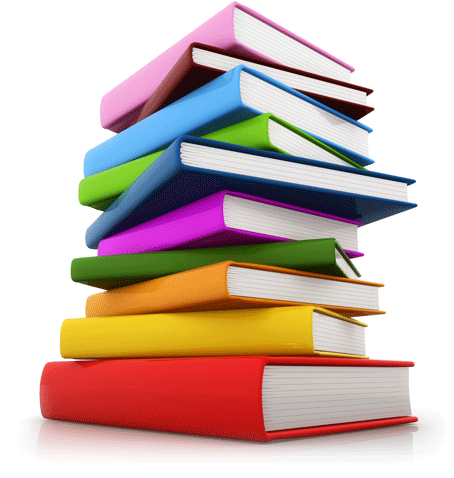 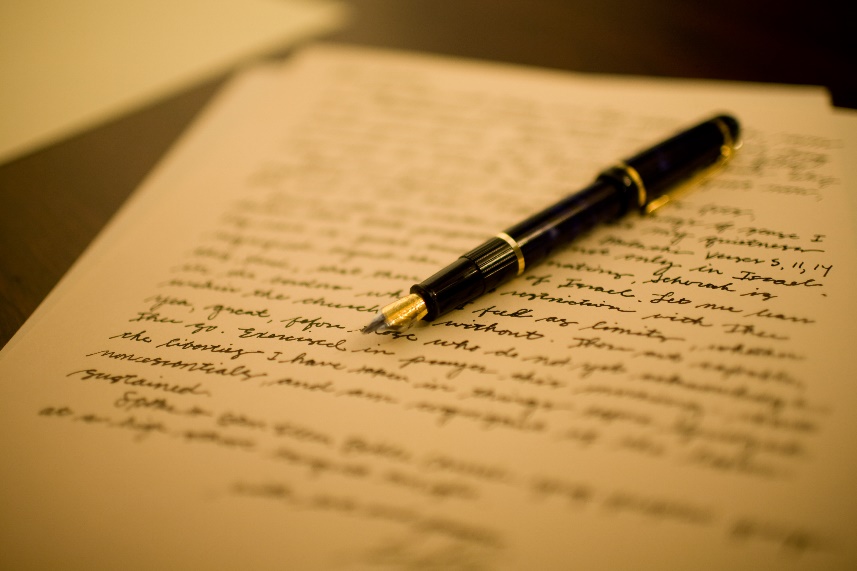 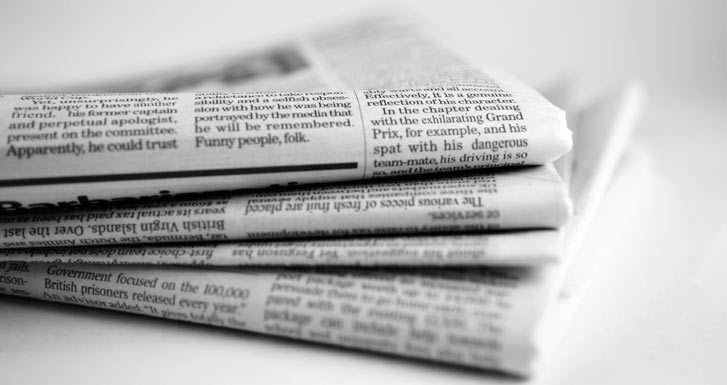